G05-H-DragDrop-One-to-Many-001-SL
OPTION 1
Topic 1 | Page 1
Identifying Interaction Styles

Here are four xyz company employees. Refer to their social attributes and identify the preferred style for each employee.
Drag Buttons
<write voice over text here>
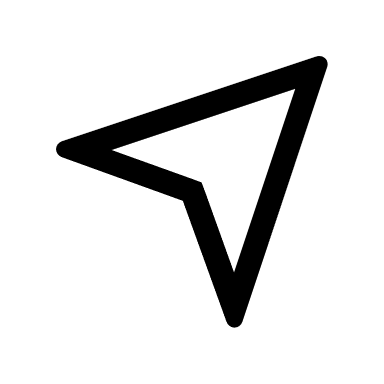 Didn’t acknowledge the customer’s needs
Select each character to view their social attributes. Then drag the respective social quadrant header and select Submit.
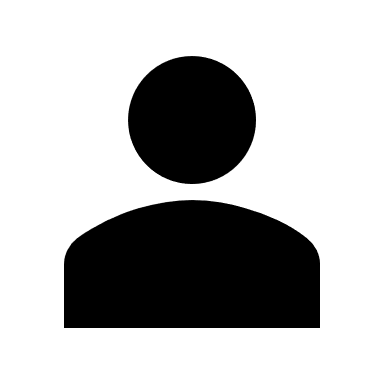 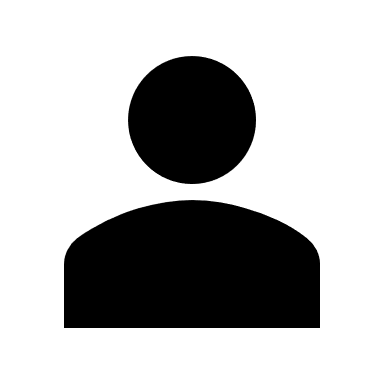 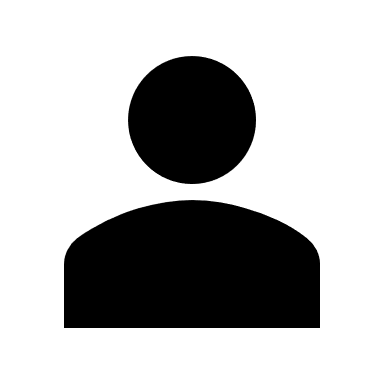 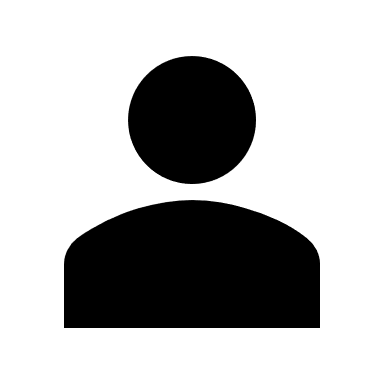 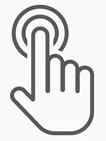 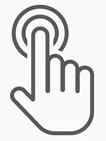 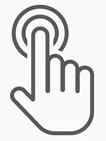 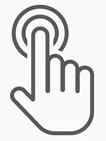 Ben
Catherine
Marie
June
<include graphic notes here>
Submit
OPTION 2
Drag Buttons
Identifying Interaction Styles

Here are four xyz company employees. Refer to their social attributes and identify the preferred style for each employee.
<write voice over text here>
Text 1
Text 1
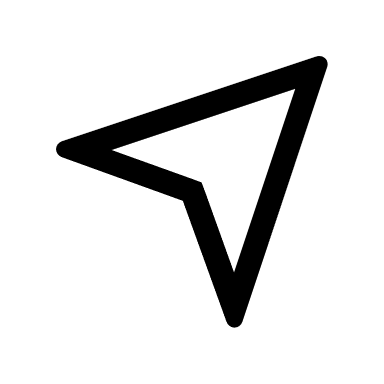 Text 1
Text 1
Text 1
Text 1
Select each character to view their social attributes. Then drag the respective social quadrant header and select Submit.
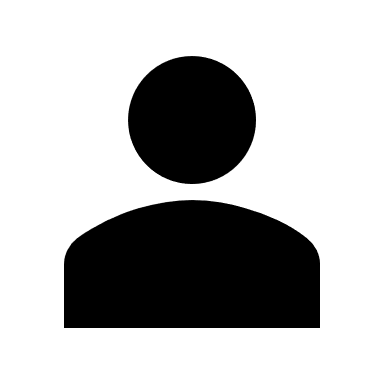 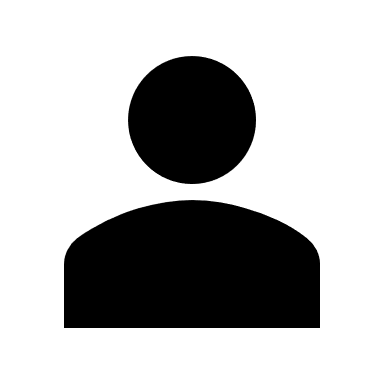 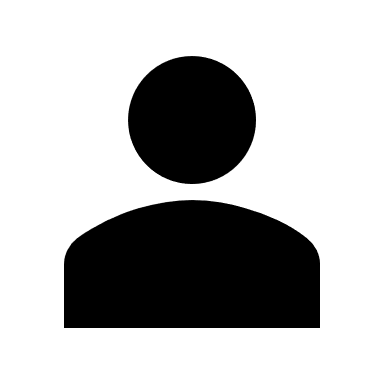 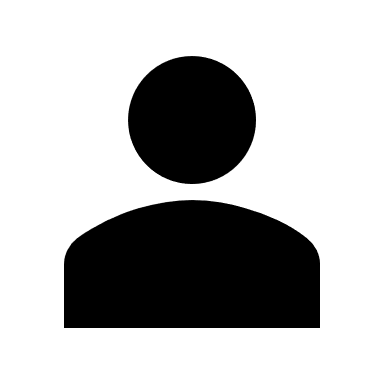 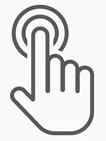 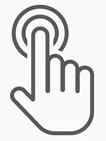 Ben
Catherine
Marie
June
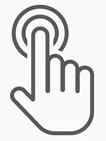 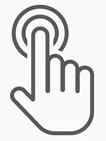 <include graphic notes here>
Submit
Button Text 1
Contrary to popular belief, Lorem Ipsum is not simply random text. It has roots in a piece of classical Latin literature from 45 BC, making it over 20 years old.
CLOSE
<write voice over text here>
Button Text 1
Contrary to popular belief, Lorem Ipsum is not simply random text. It has roots in a piece of classical Latin literature from 45 BC, making it over 20 years old.
CLOSE
Button Text 1
Contrary to popular belief, Lorem Ipsum is not simply random text. It has roots in a piece of classical Latin literature from 45 BC, making it over 20 years old.
CLOSE
Button Text 1
Contrary to popular belief, Lorem Ipsum is not simply random text. It has roots in a piece of classical Latin literature from 45 BC, making it over 20 years old.
<include graphic notes here>
CLOSE
Try again!
Correct.

If you are going to use a passage of Lorem Ipsum, you need to be sure there isn't anything embarrassing hidden in the middle of text.
<write voice over text here>
Incorrect.

If you are going to use a passage of Lorem Ipsum, you need to be sure there isn't anything embarrassing hidden in the middle of text.
Background image ID <>